Review: What Causes Air Pollution?
Review: What Causes Air Pollution?
What is air pollution?
Review: What Causes Air Pollution?
What is air pollution?
What is the difference between a primary and a secondary pollutant?
Review: What Causes Air Pollution?
What is air pollution?
What is the difference between a primary and a secondary pollutant?
Can you list any of the pollutants we learned about?
Review: What Causes Air Pollution?
What is air pollution?
What is the difference between a primary and a secondary pollutant?
Can you list any of the pollutants we learned about?
Where do these pollutants come from?
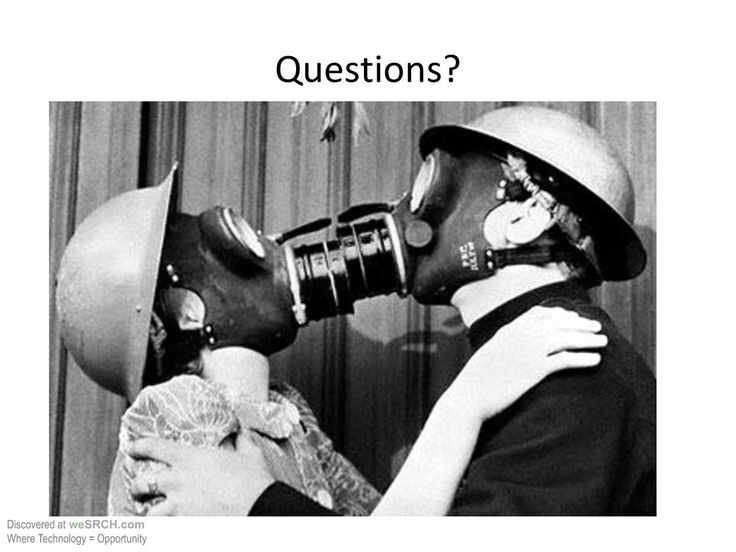 Air, Noise, and Light Pollution
Short-term Effects of Air Pollution on Health
Many of the effects of AP on health are short term and reversible if exposure decreases.
Examples:	
Headache
Nausea 
Irritation to the eyes, nose, and throat
Tightness in the chest
Coughing
Upper Respiratory infections 
Worsen asthma
Long-Term Health Effects on Air Pollution
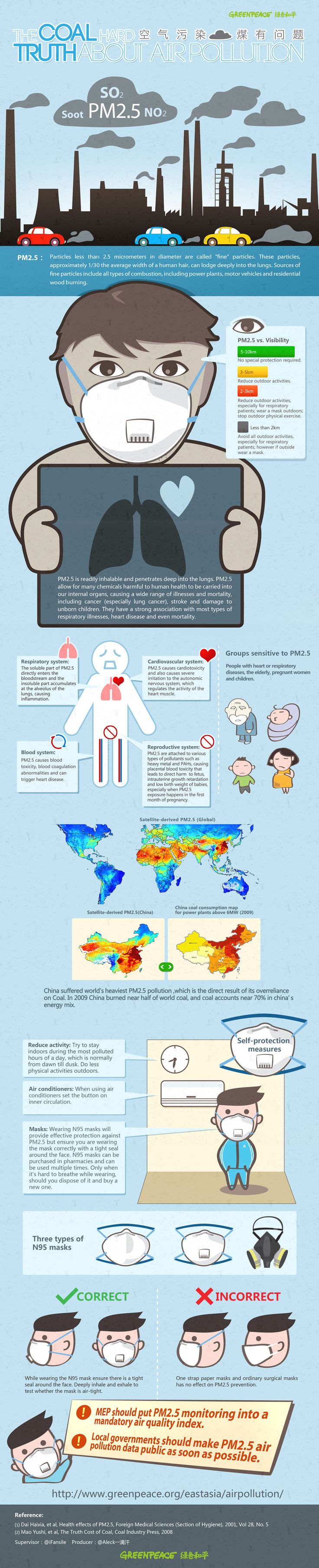 Examples:
Emphysema 
Lung Cancer
Heart disease
Long-term exposure may worsen medical conditions suffered by old people and may damage the lungs of children.
Indoor Air Pollution
The air quality inside a home or building can often be worse than outside. 
Buildings that have very poor air quality have “Sick Building Syndrome”
The most effective way to maintain good air quality is to identify and remove sources of indoor air pollution.
CBS News: 60 Minutes
https://www.youtube.com/watch?v=adzMcfHr1q8
Air Quality at Home
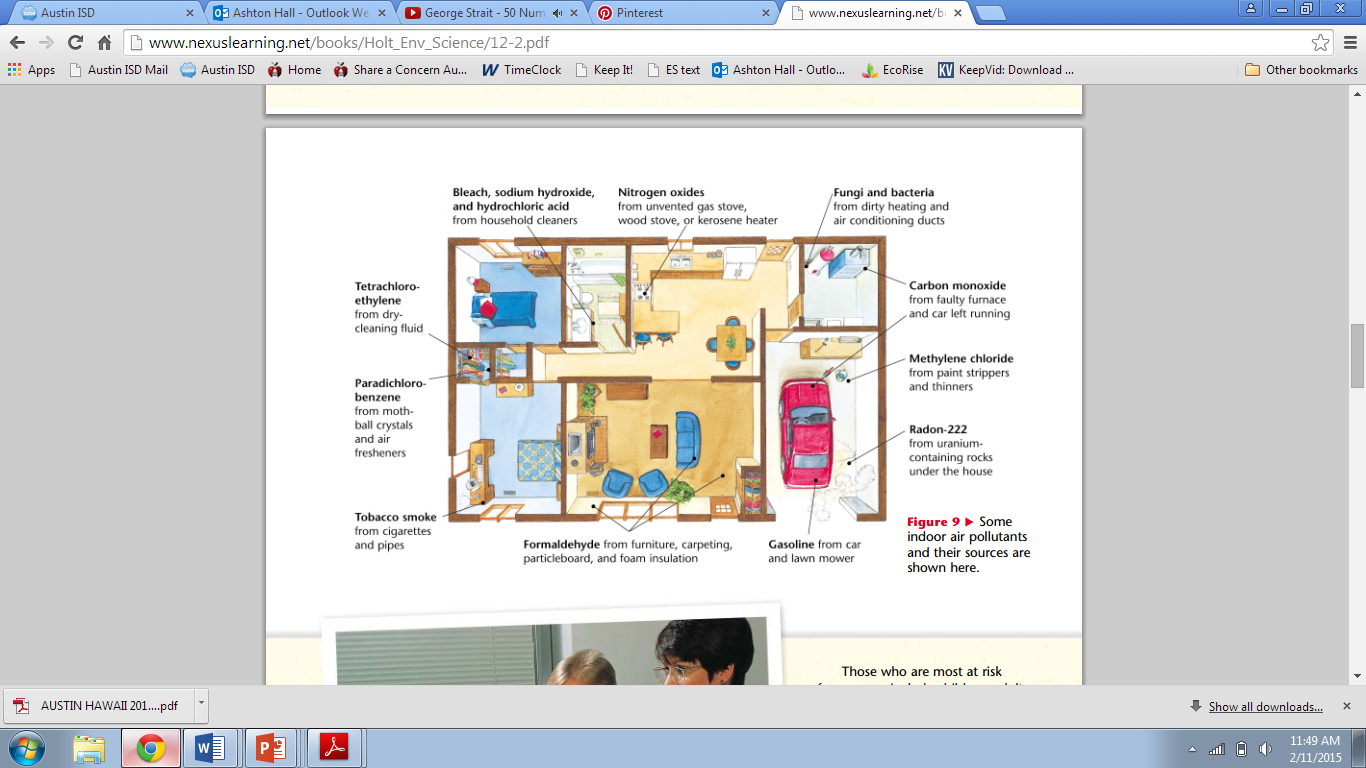 Asbestos
Asbestos is a material commonly used as an insulator and a flame retardant. 
Banned by US Gov’t in the 1970s.
Inhaling asbestos fibers can cut and scar the lungs.
Identifying Indoor Air Pollution
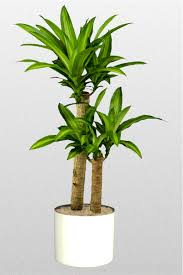 Observe
Smell
Feel
Listen
[Speaker Notes: Unfortunately, Indoor air pollution is often hard to 

IMAGE: http://www.prota4u.org/protav8.asp?g=psk&p=Dracaena+fragrans+(L.)+Ker+Gawl.]
Observe
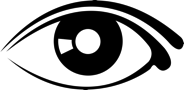 Observe (look) at the cleanliness of a room. 

Is their a lot of clutter or dust? Look for sources of pollutants such as animals, dirty carpets, evidence of leaks, blocked airflow, improperly stowed chemicals.
Smell
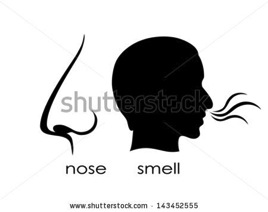 Smell for any unusual chemical or musty odors. 

Try to find where they are coming from
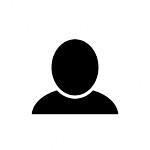 Feel
Feel for uncomfortable temperatures, humidity, drafts, and air flowing in and out of air vents and around doors and windows. 

Does the air feel thick? Dry? Moist?
Listen
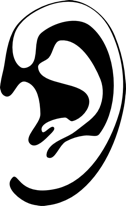 Listen to the people in the room. Is anyone coughing or sniffling?

 Is anyone complaining about anything? Temperature? Smells? Dirty carpets? 
Everyone has different levels of sensitivities. Some people might be reacting to a toxic substance that doesn’t bother others.
Ways to Improve Indoor Air Quality…
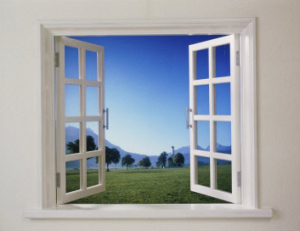 Increase Ventilation
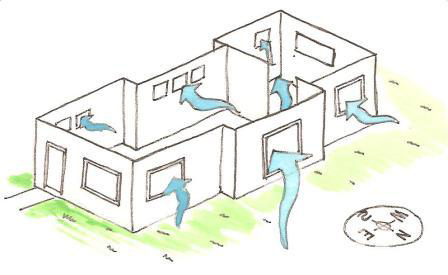 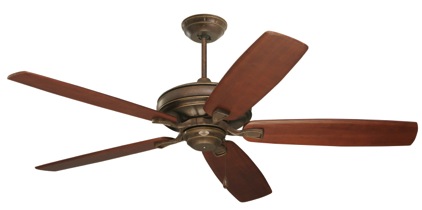 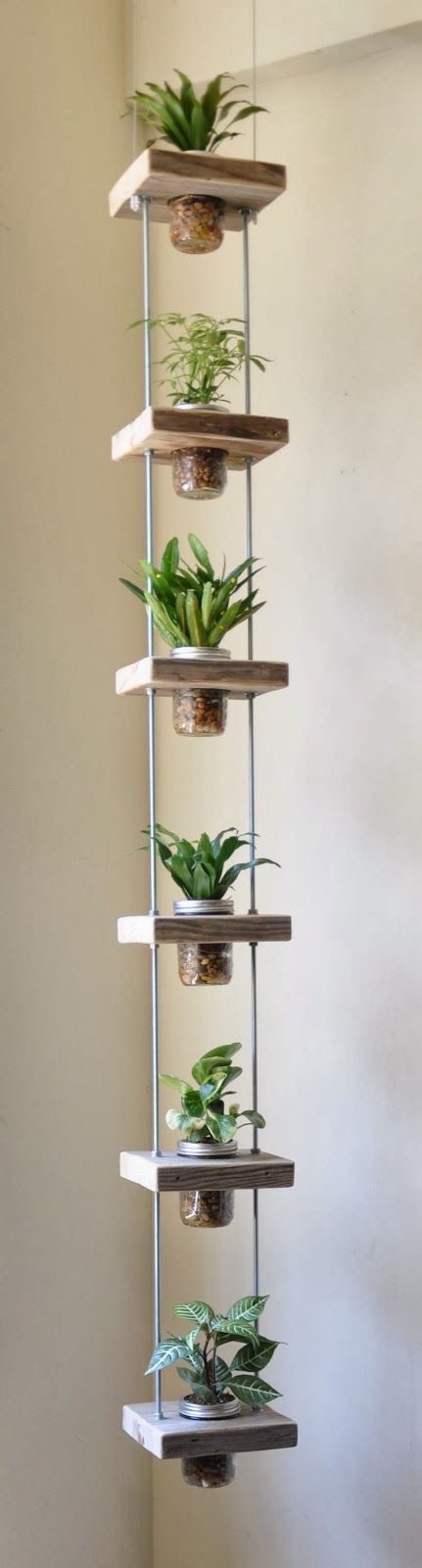 Ways to Improve Indoor Air Quality…
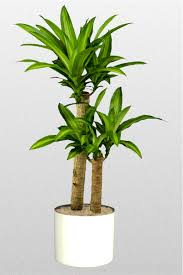 House Plants
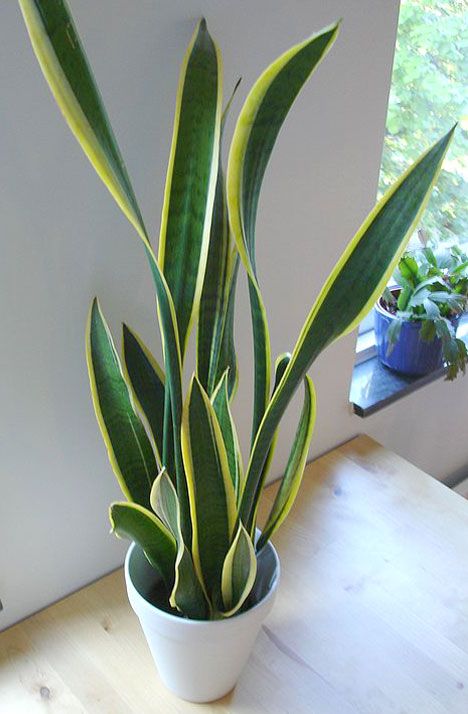 Ways to Improve Indoor Air Quality…
Salt Lamps
natural ionic air purifier that pulls toxins from the environment and neutralizes them. 
(see front of classroom!)
Ways to Improve Indoor Air Quality…
Burn beeswax candles instead of paraffin candles.
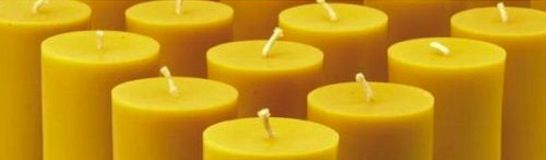 Ways to Improve Indoor Air Quality…
Change out the filter in your A/C
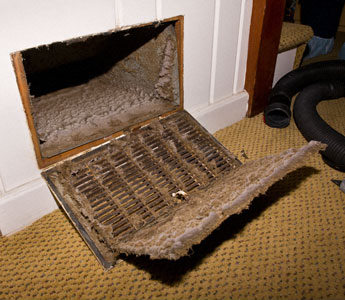 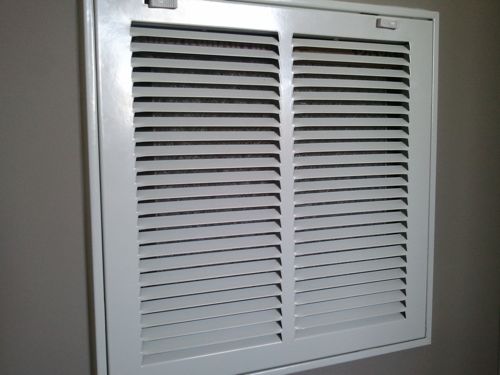 Ways to Improve Indoor Air Quality…
Use the kitchen vent when you cook
Use the Bathroom vent/fan when you shower
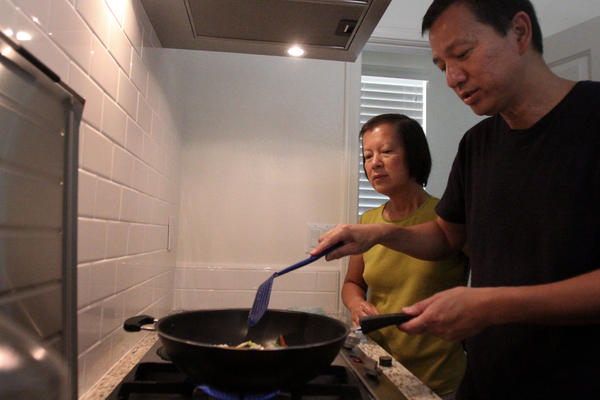 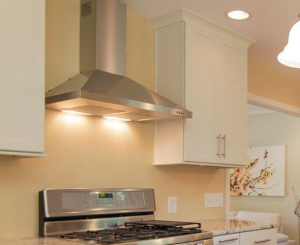 Ways to Improve Indoor Air Quality…
Vacuum often
Declutter
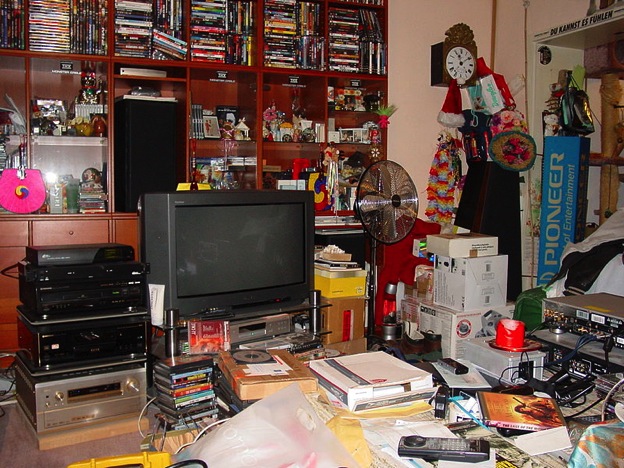 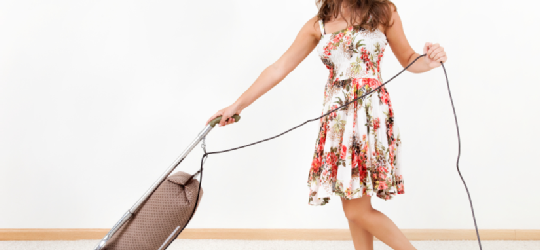 Ways to Improve Indoor Air Quality…
Open the windows when you use cleaners. 
Choose natural cleaners instead of harsh chemical cleaners
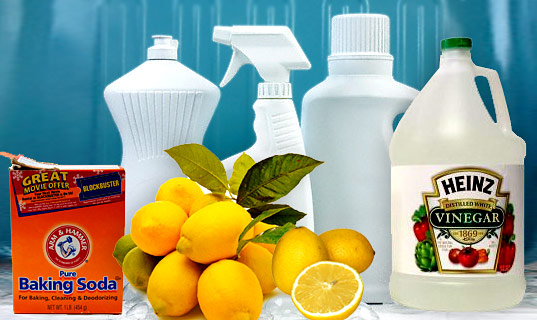 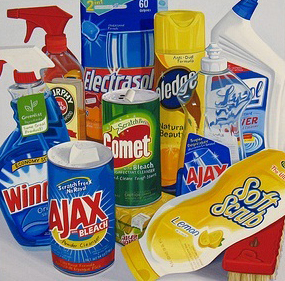 NOISE POLLUTION
Noise Pollution
Harmful or annoying levels of noise. 
It is irritating and damages our hearing by destroying cells in our ears. 
Examples:	
Airplanes
Industry
Music
Loud sounds have caused whales and dolphins to strand on beaches. 
MP3s and other personal listening devices are not regulated in the US.
Noise Pollution Solution: (rhyme intended)
Mufflers on cars and lawn mowers
Insulation 
Ear plugs
LIGHT POLLUTION
Light Pollution: Hidden Costs
https://www.youtube.com/watch?v=P2JQFyFcbRU
Light Pollution
LP is the brightening of the night sky caused by street lights and other man-made sources
Has a disruptive effect on natural cycles and inhibits the observation of stars and planets.
LP can mislead baby sea turtles away from the ocean. 
LP can cause problems for birds that migrate at night.
Light Pollution Solution: (rhyme intended)
Dim street lights/porch lights during migration/hatching seasons.
Shielding light so it is directed downward
Out of Breath! Intro to Design Solution
You work for the EPA and you have been asked to create a new PSA campaign to advocate for clean air. 
Your goal is to get people to change their behavior to more environmentally and air friendly activities.
You may need to do some background research!